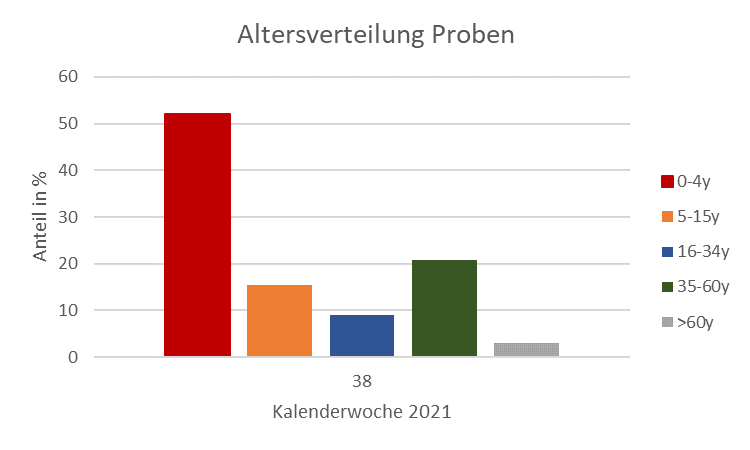 KW38
83% Positivenrate
202 Einsendungen
44 Arztpraxen  / 14 Bundesländer
KW39
82% Positivenrate
152 Einsendungen
46 Arztpraxen  / 14 Bundesländer
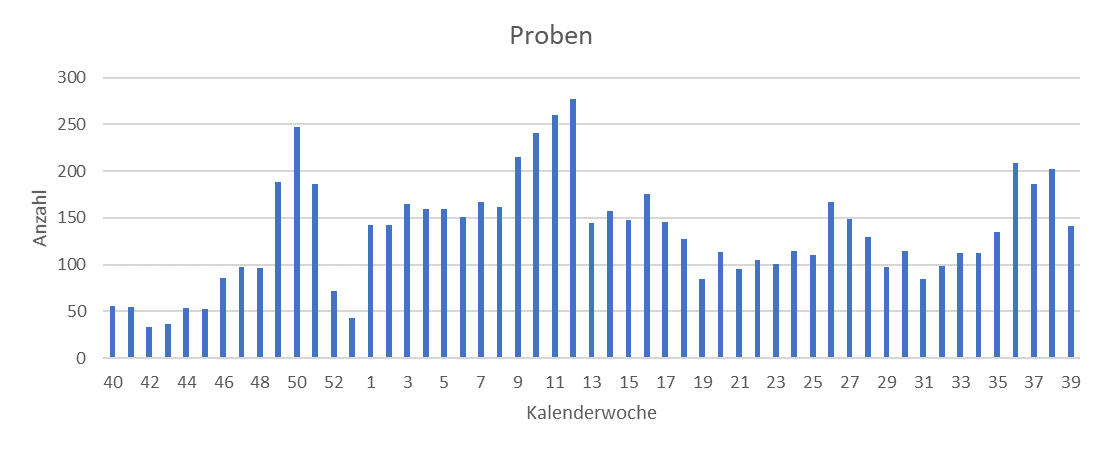 05.10.2021
1
Virologisches Sentinel AGI
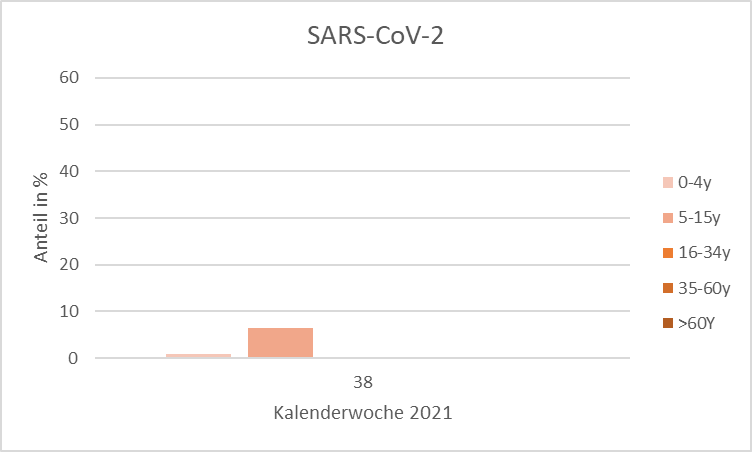 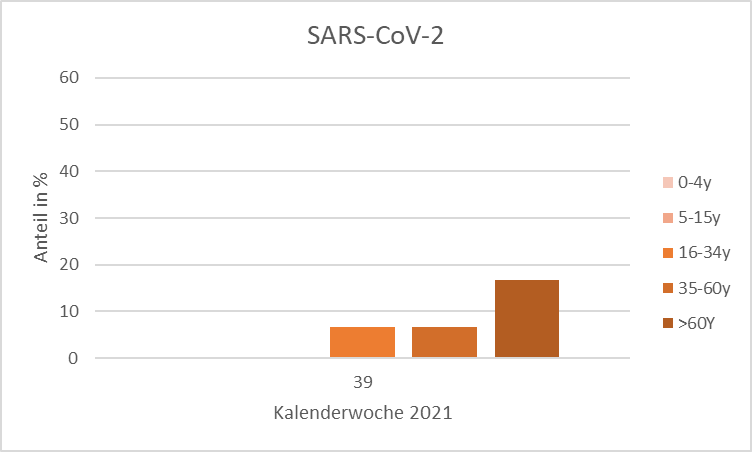 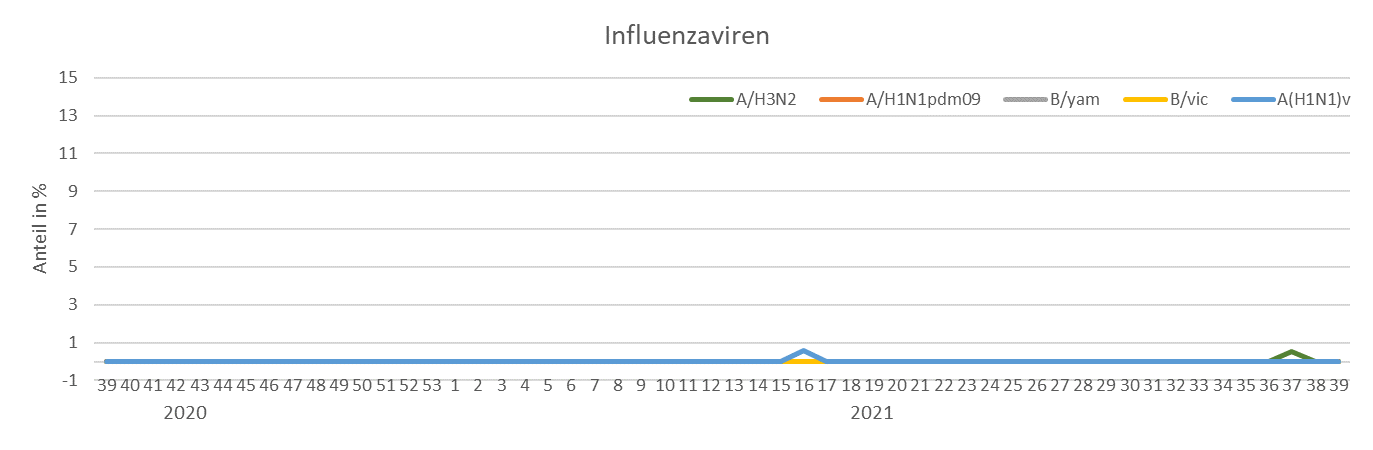 05.10.2021
Virologisches Sentinel AGI
2
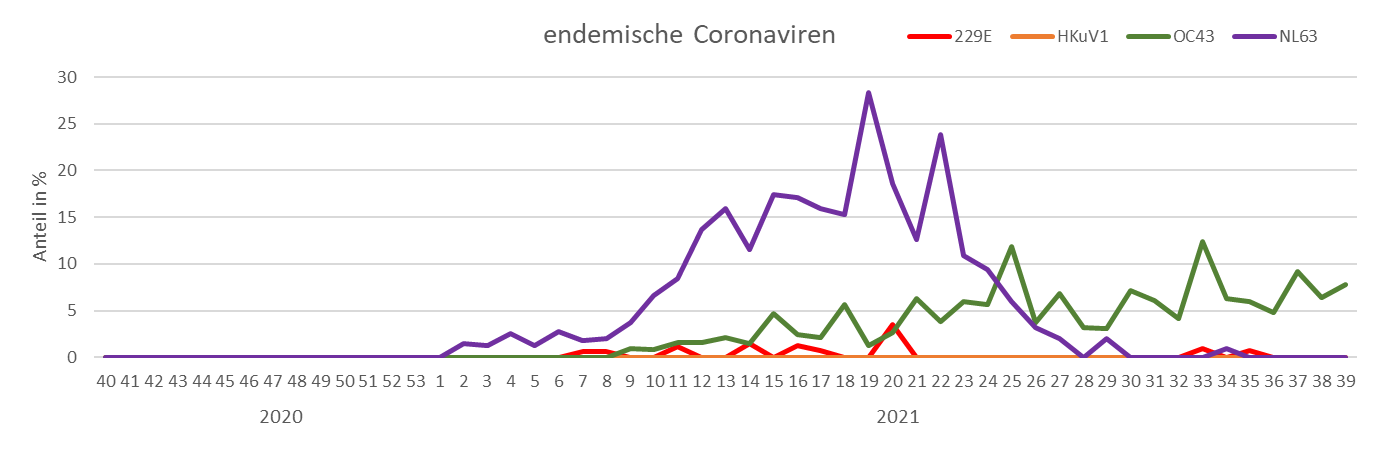 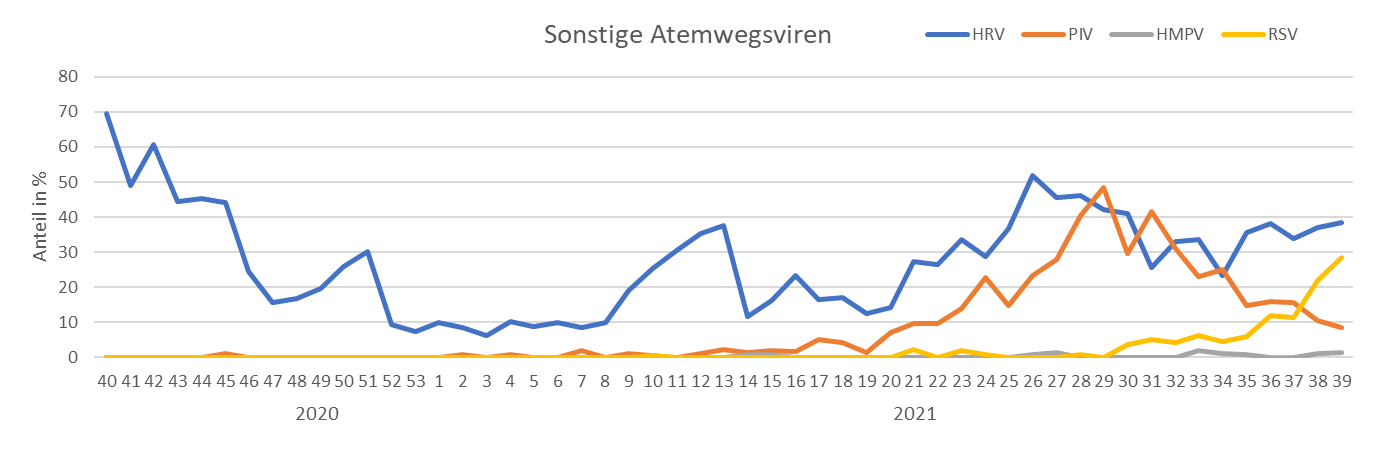 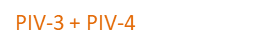 05.10.2021
Virologisches Sentinel AGI
3
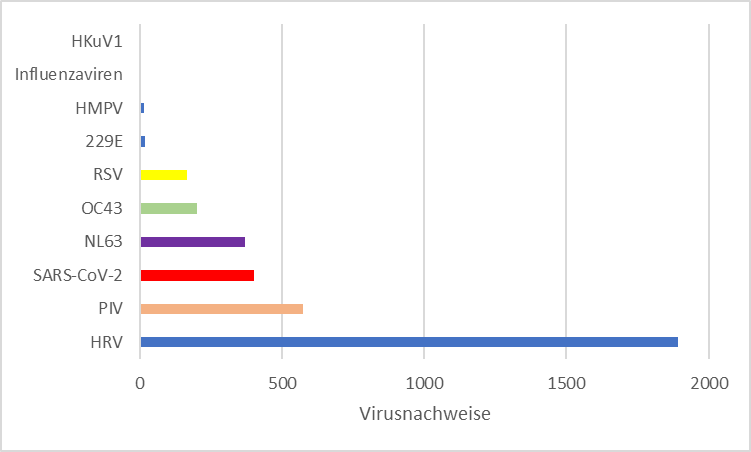 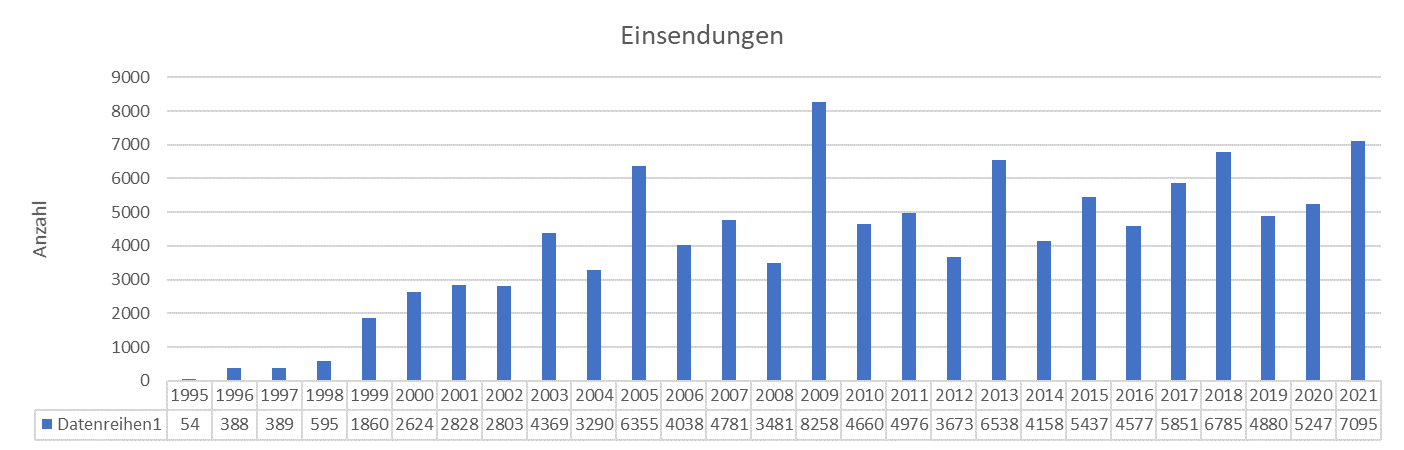 2020/2021:
7095 Sentinel
168 Ringversuche
19 NRZ-Aufträge
81 Krankenhaussurveillance
+
ca. 3500 IMS SARS-CoV-2
200000
05.10.2021
Einsendungen NRZ Influenzaviren 1995 - 2021
4
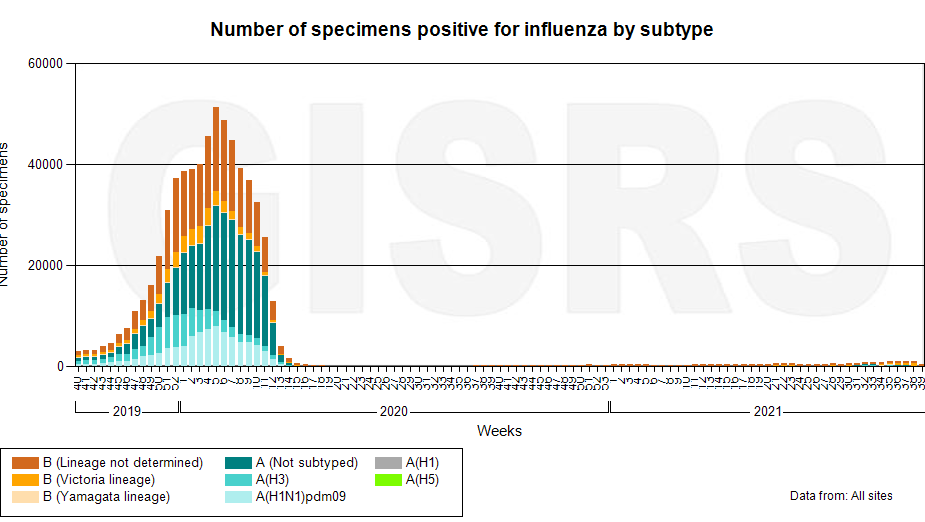 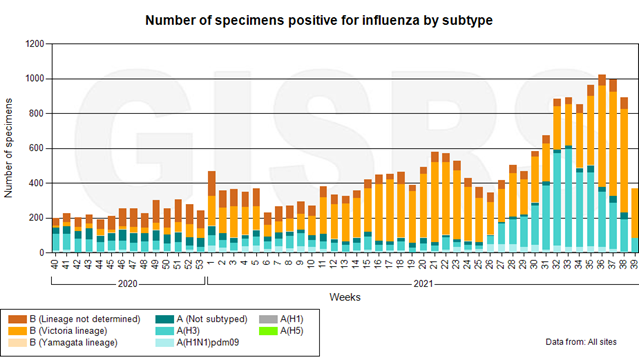 05.10.2021
5
Influenza global: https://apps.who.int/flumart/Default?ReportNo=10